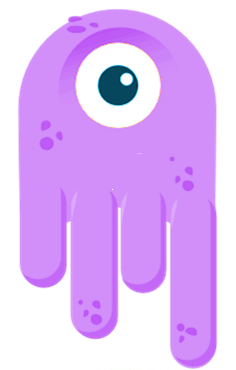 Blast the aliens!
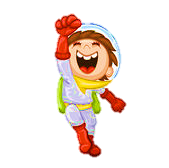 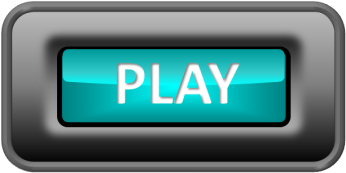 funny
happy
ugly
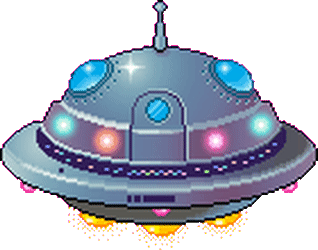 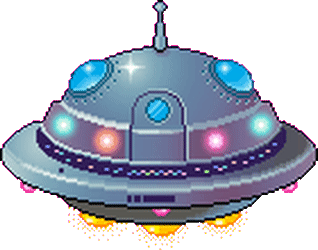 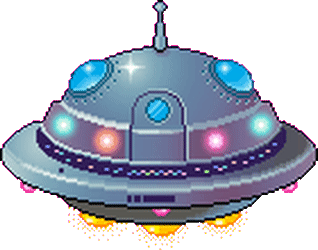 gross
smiley
fat
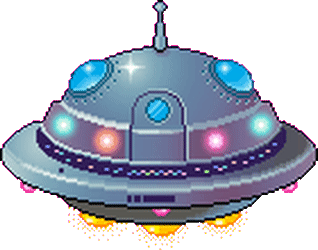 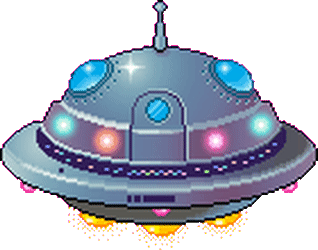 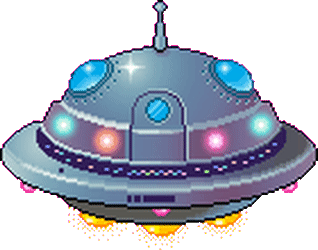 adorable
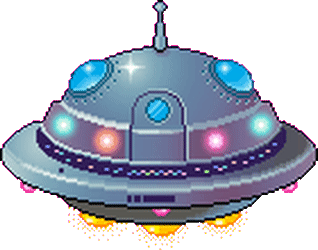 1/10
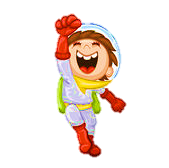 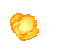 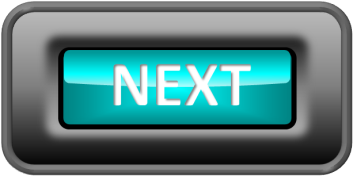 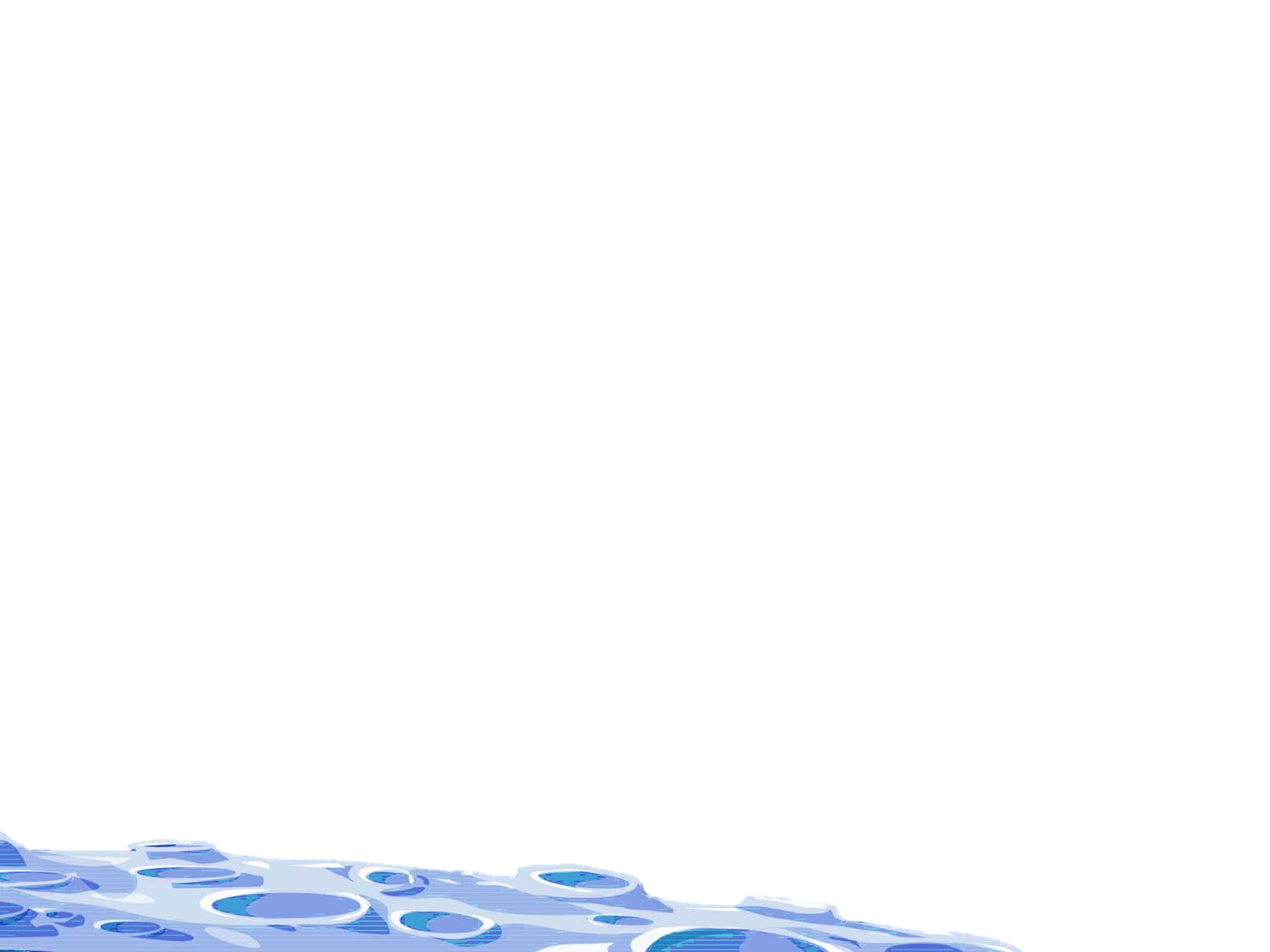 Cute
adorable
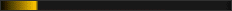 fast
scary
slim
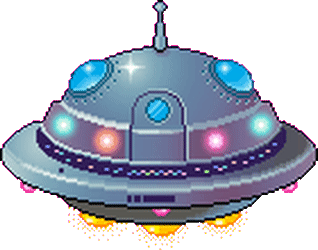 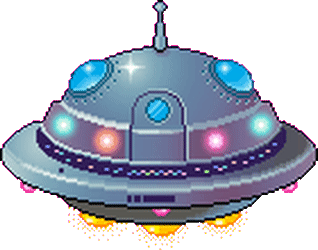 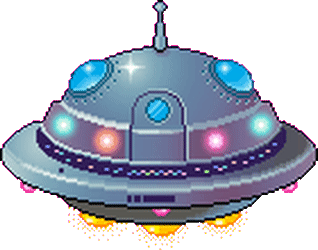 lean
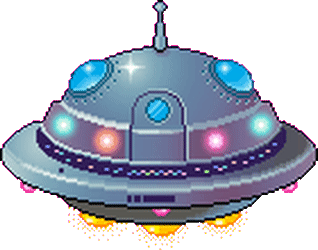 worried
bizarre
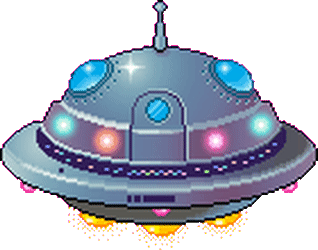 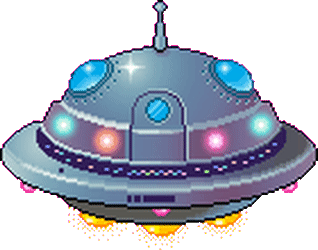 chubby
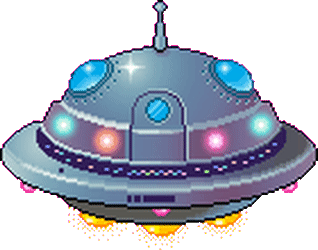 1/10
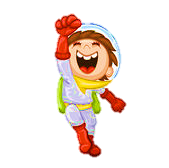 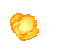 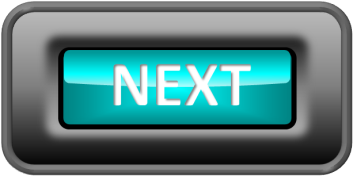 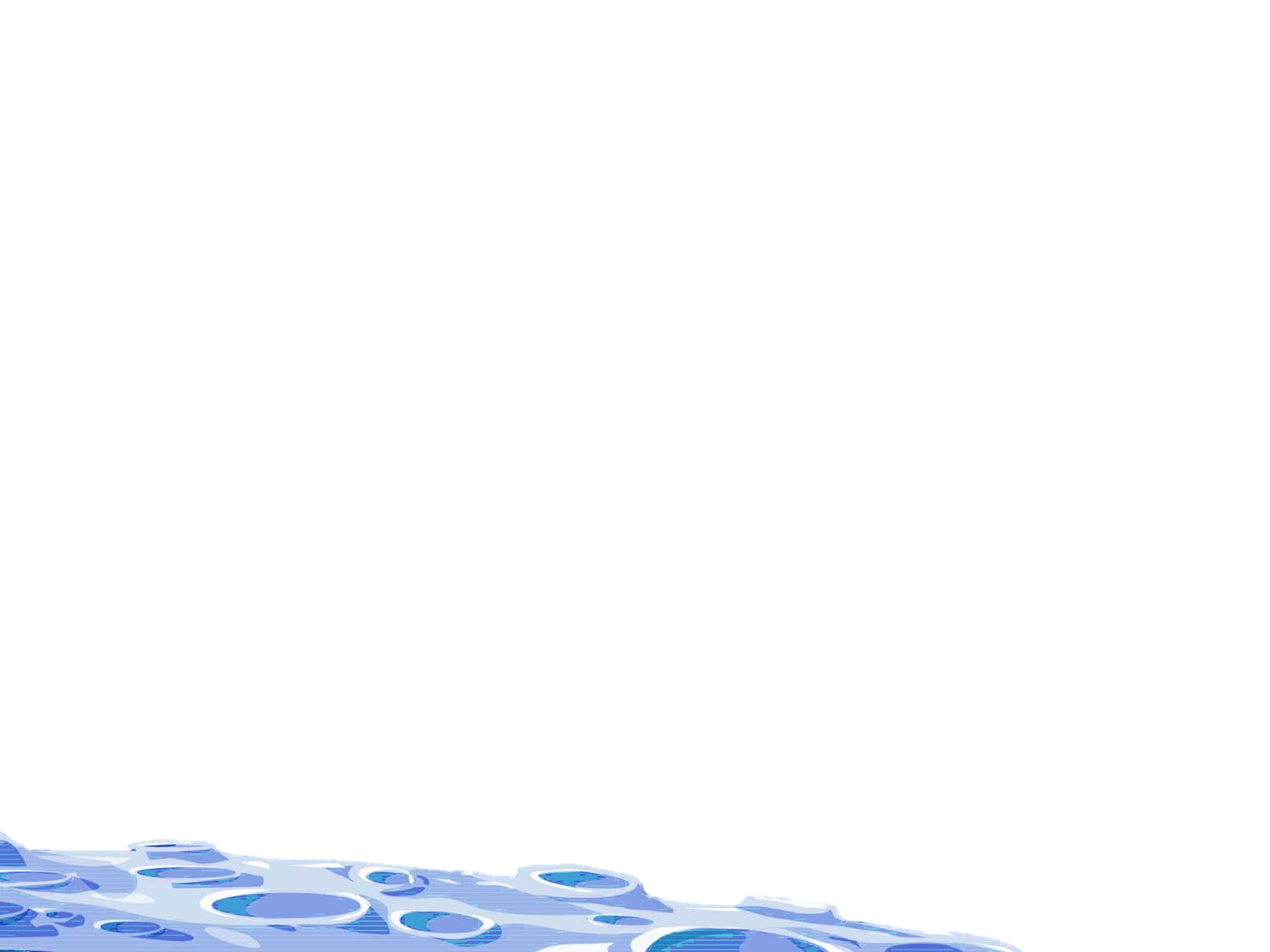 Fat
Chubby
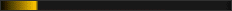 inverted
confusing
smelly
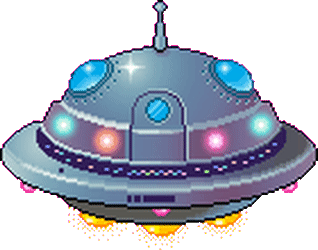 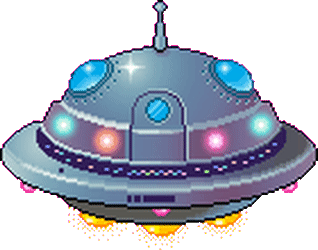 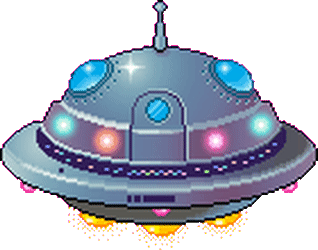 obese
adorable
outside
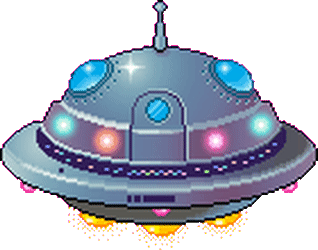 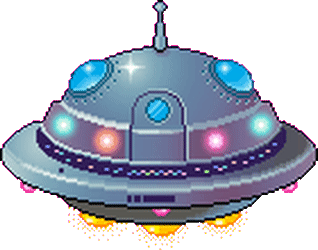 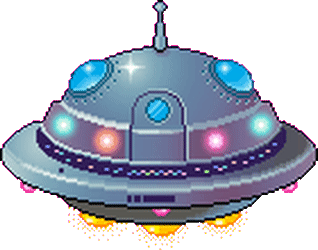 bizarre
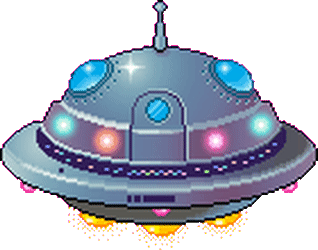 1/10
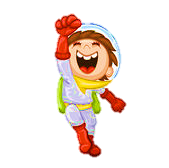 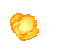 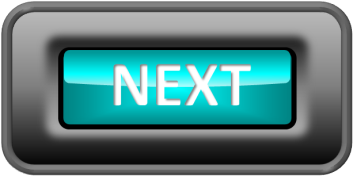 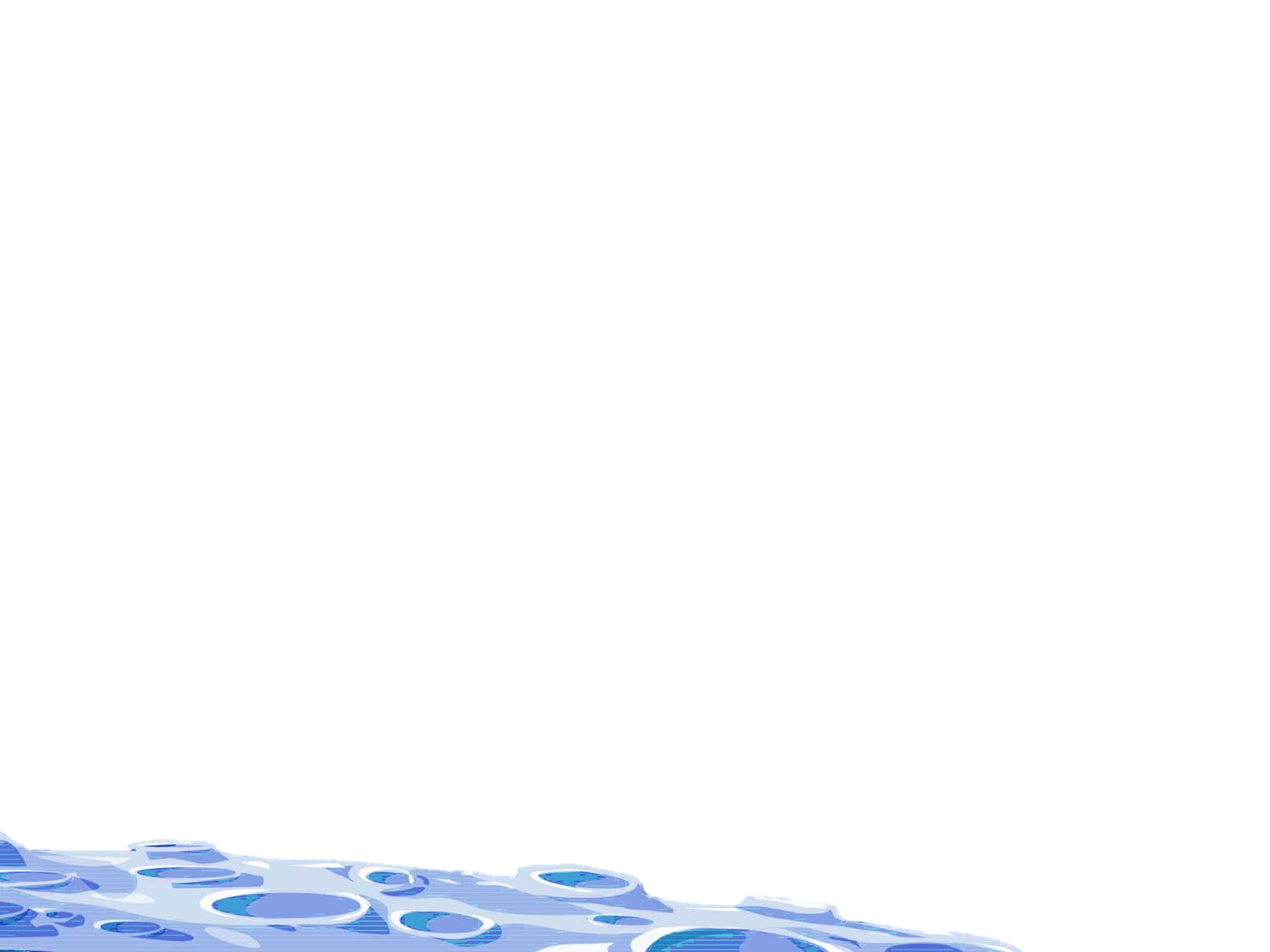 strange
bizarre
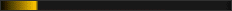 weird
intelligent
unusual
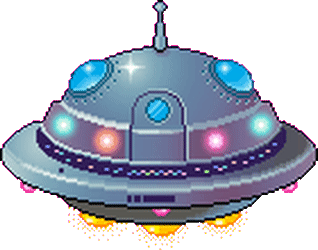 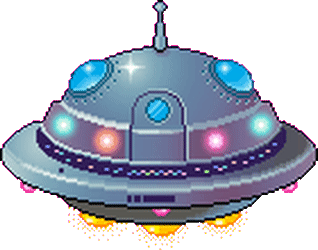 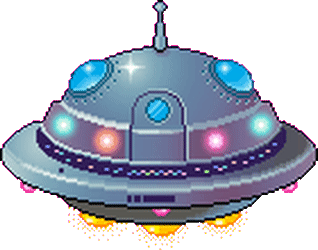 scary
smart
happy
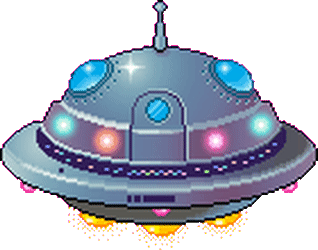 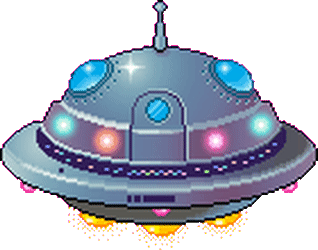 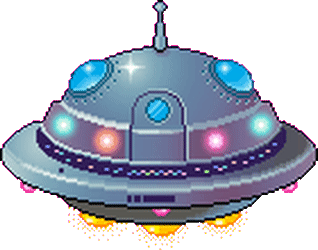 hilarious
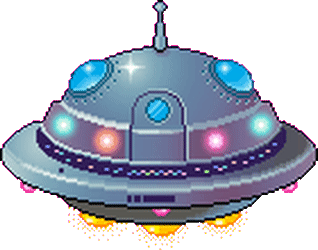 1/10
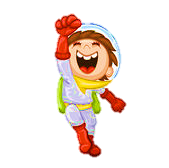 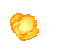 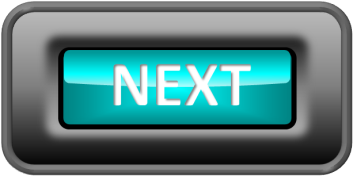 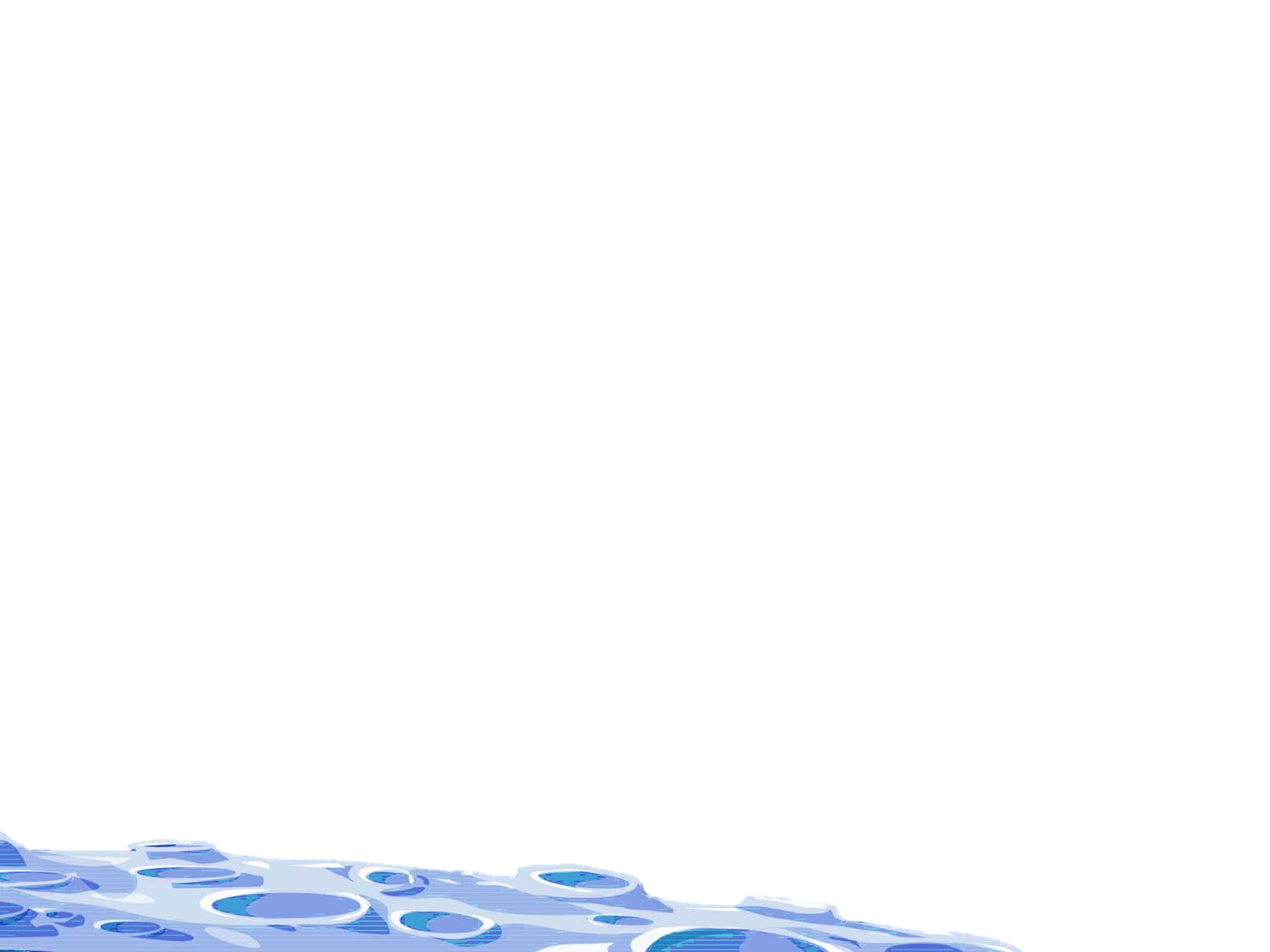 funny
hilarious
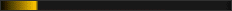 bizarre
unusual
chubby
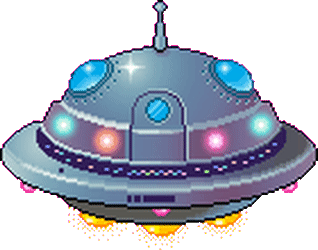 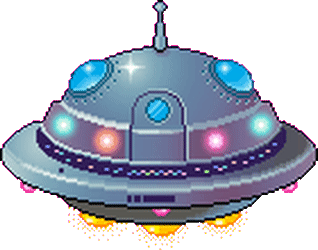 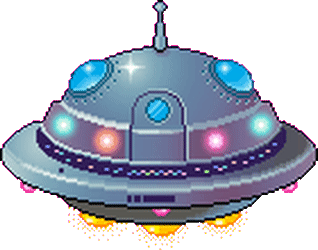 weird
flabby
rude
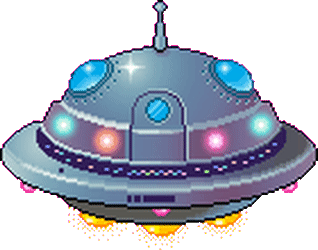 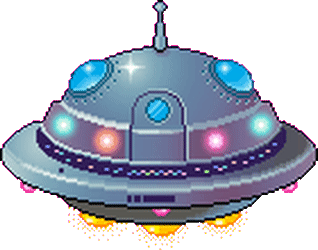 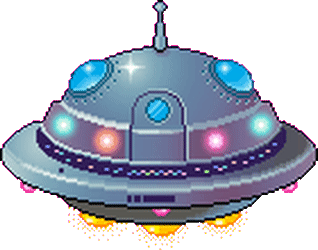 strong
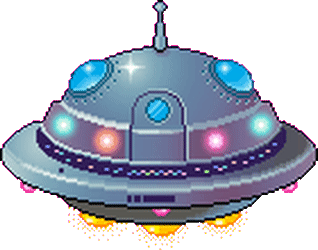 1/10
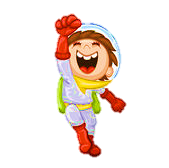 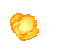 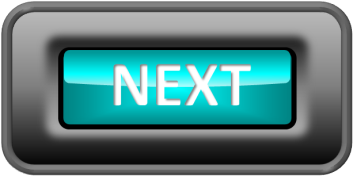 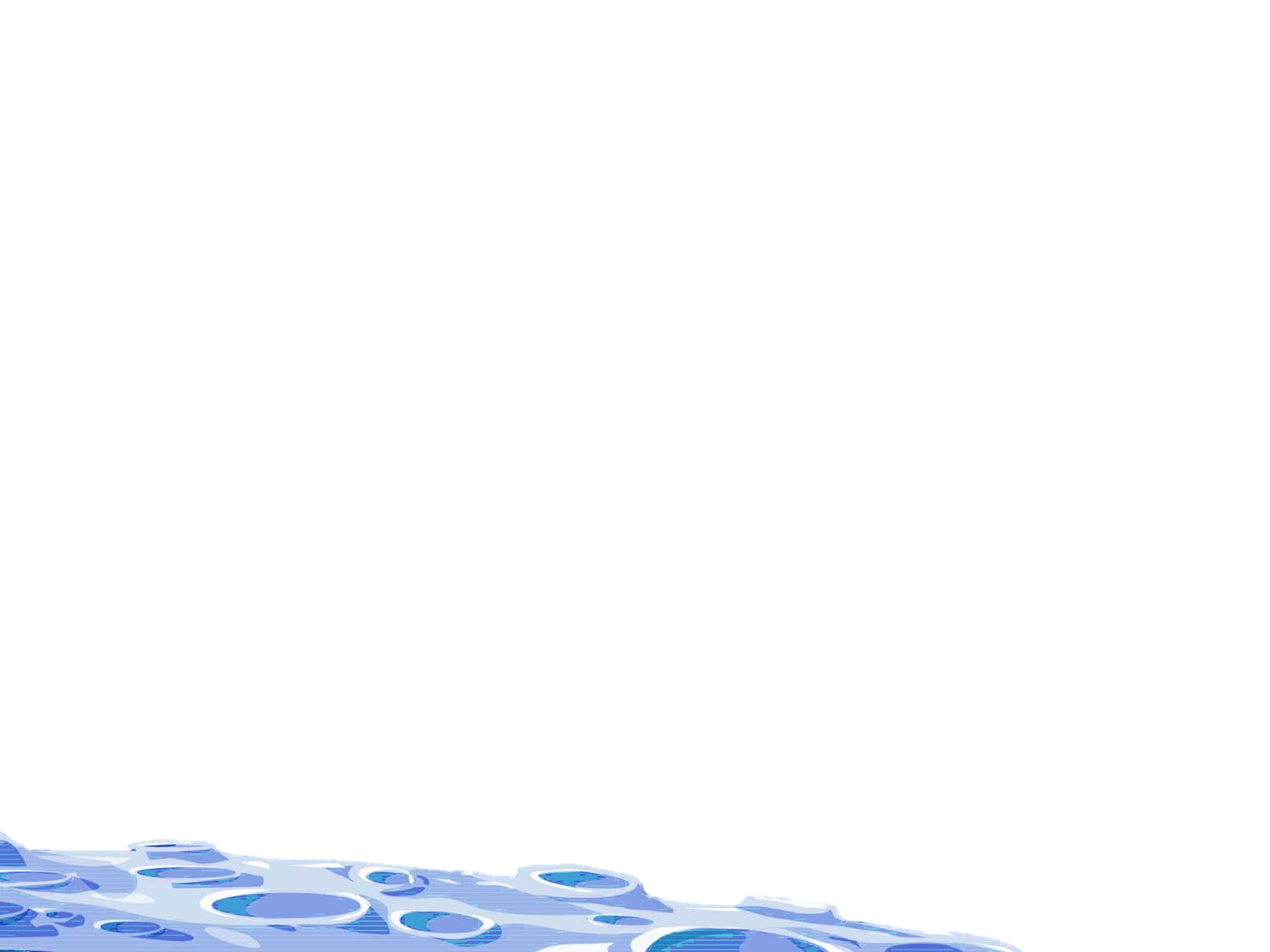 muscular
strong
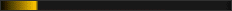 independent
strange
cute
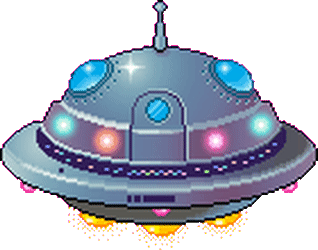 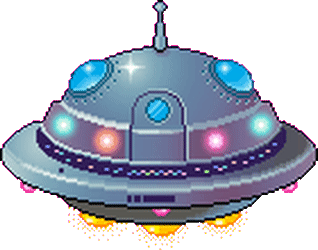 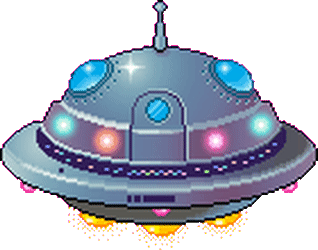 gross
chubby
fat
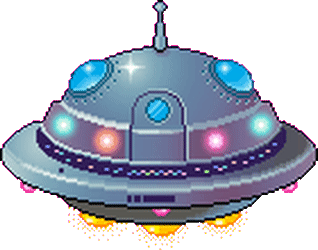 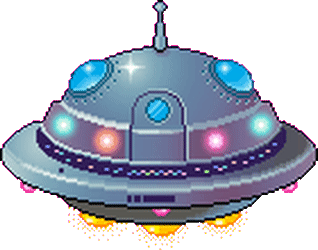 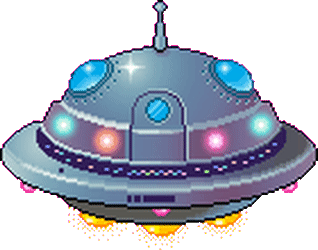 obnoxious
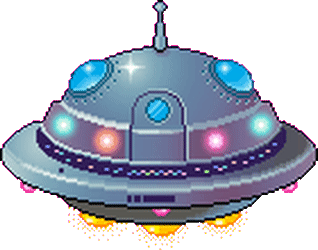 1/10
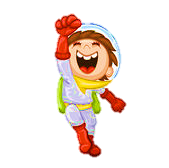 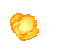 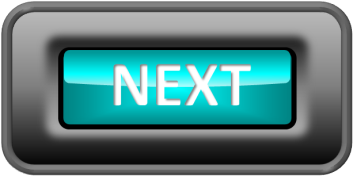 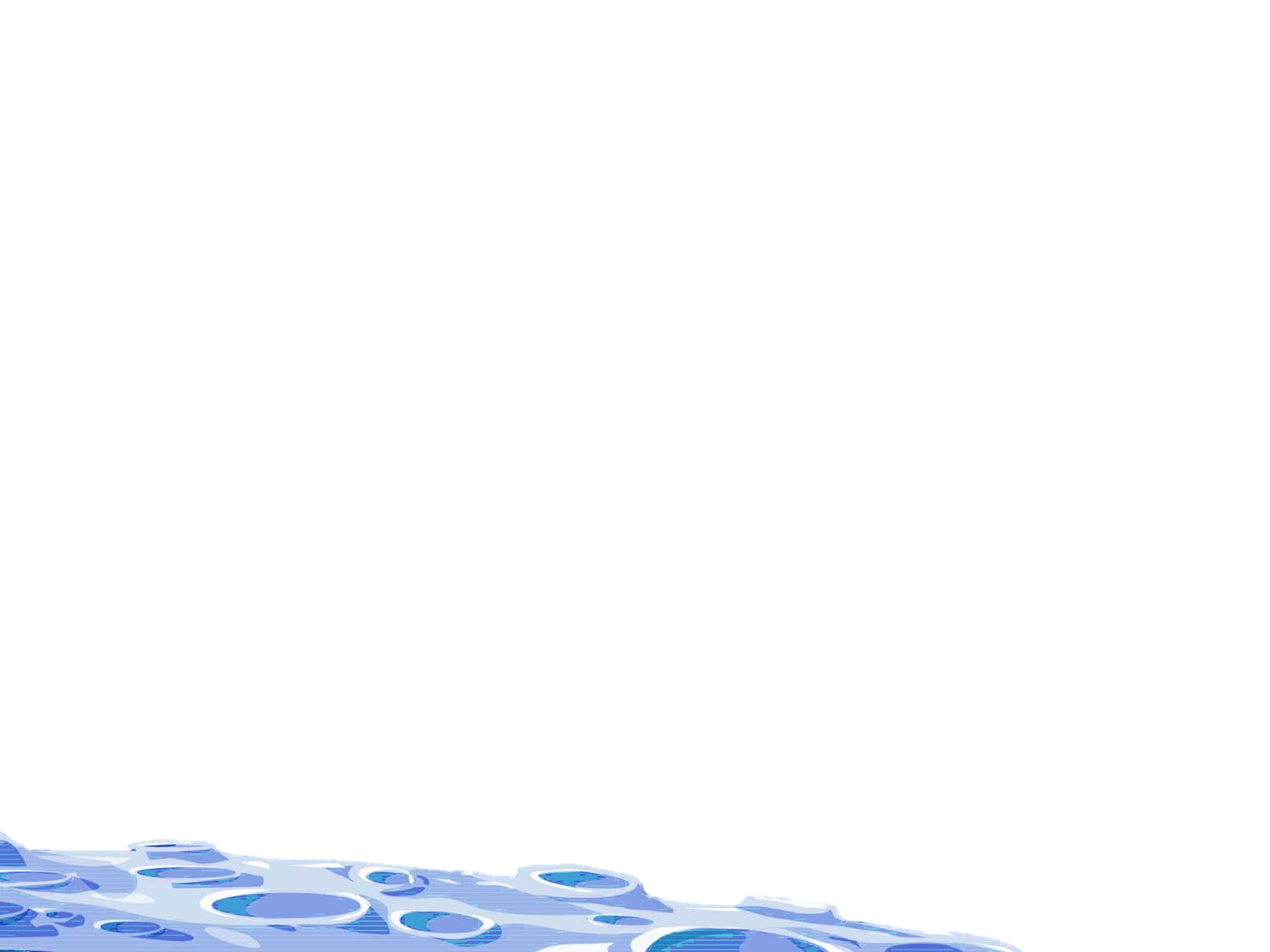 rude
obnoxious
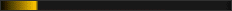 wrong
strange
chubby
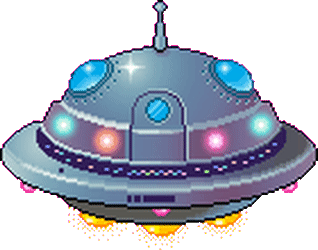 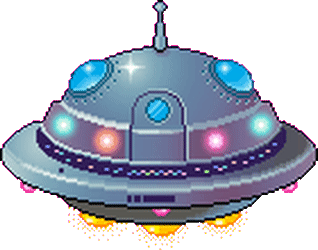 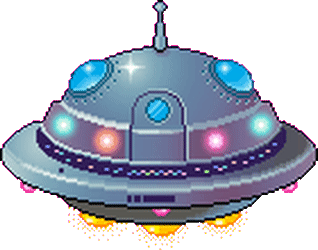 bizarre
strange
illicit
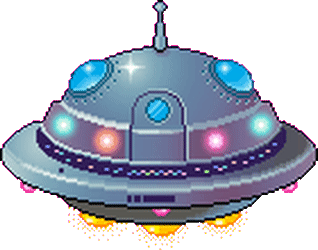 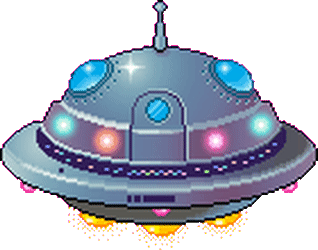 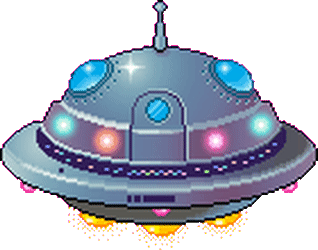 muddled
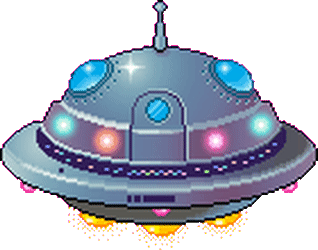 1/10
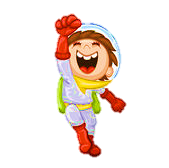 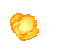 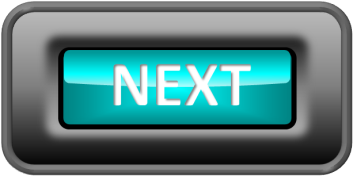 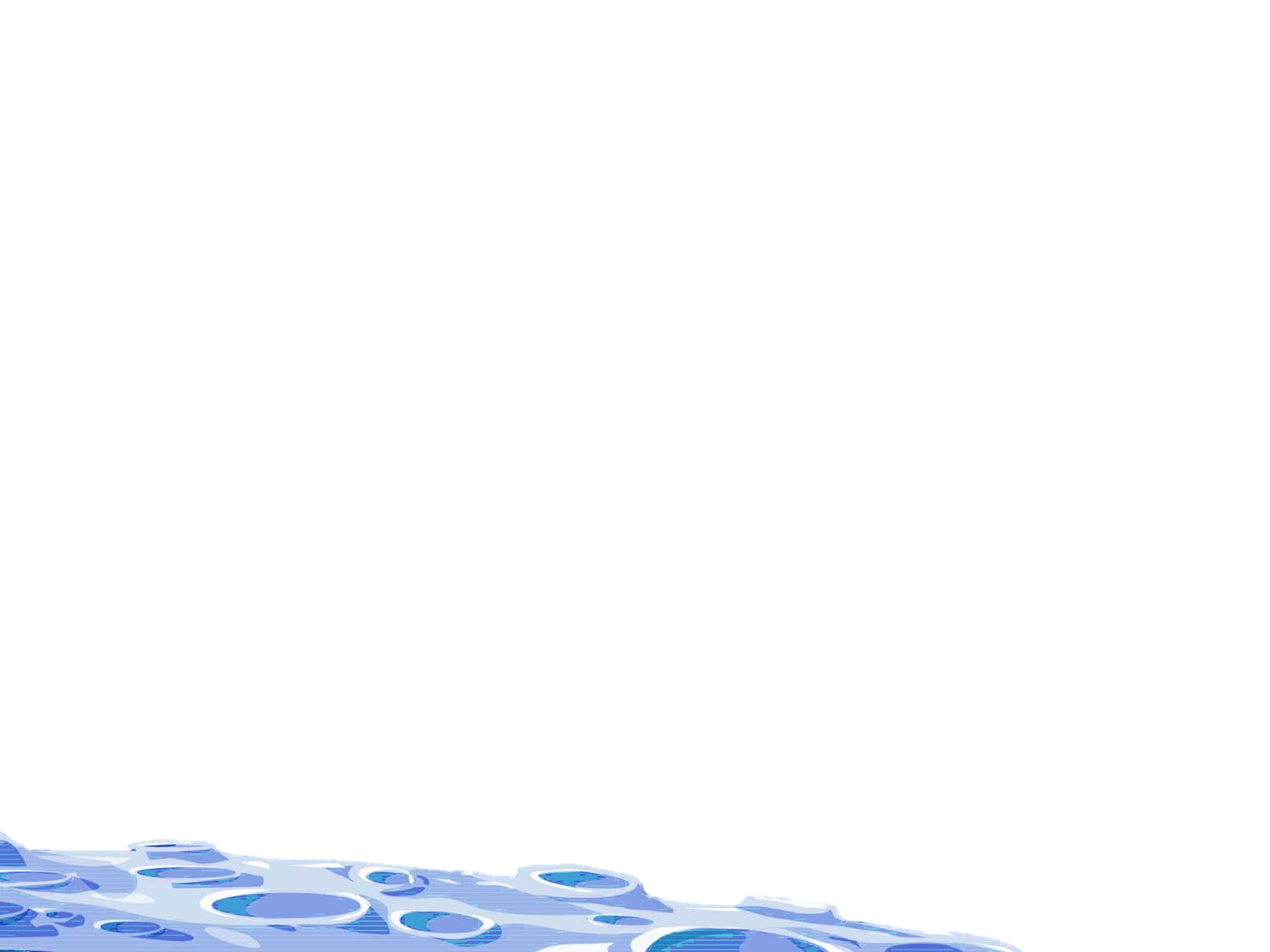 confused
muddled
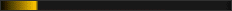 hard
bad
unusual
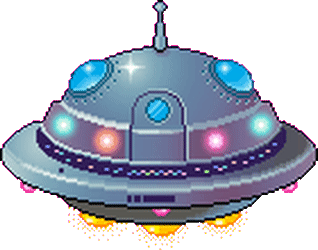 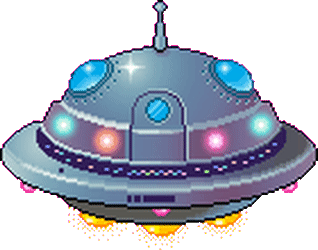 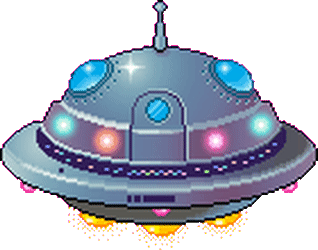 lost
insane
scary
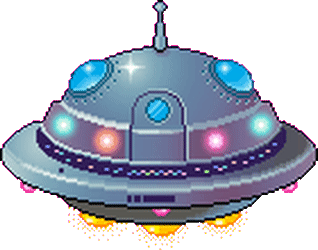 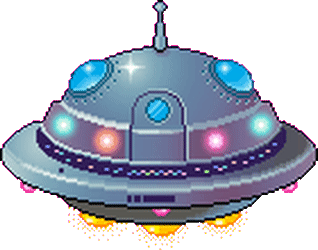 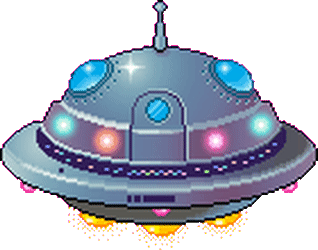 damaged
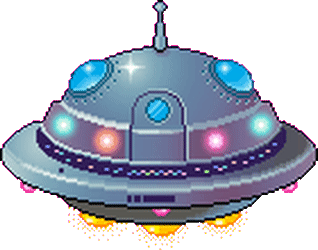 1/10
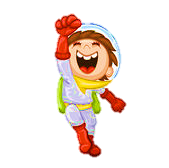 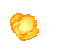 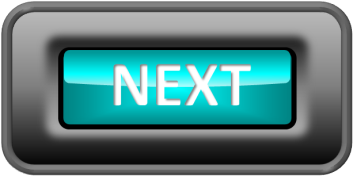 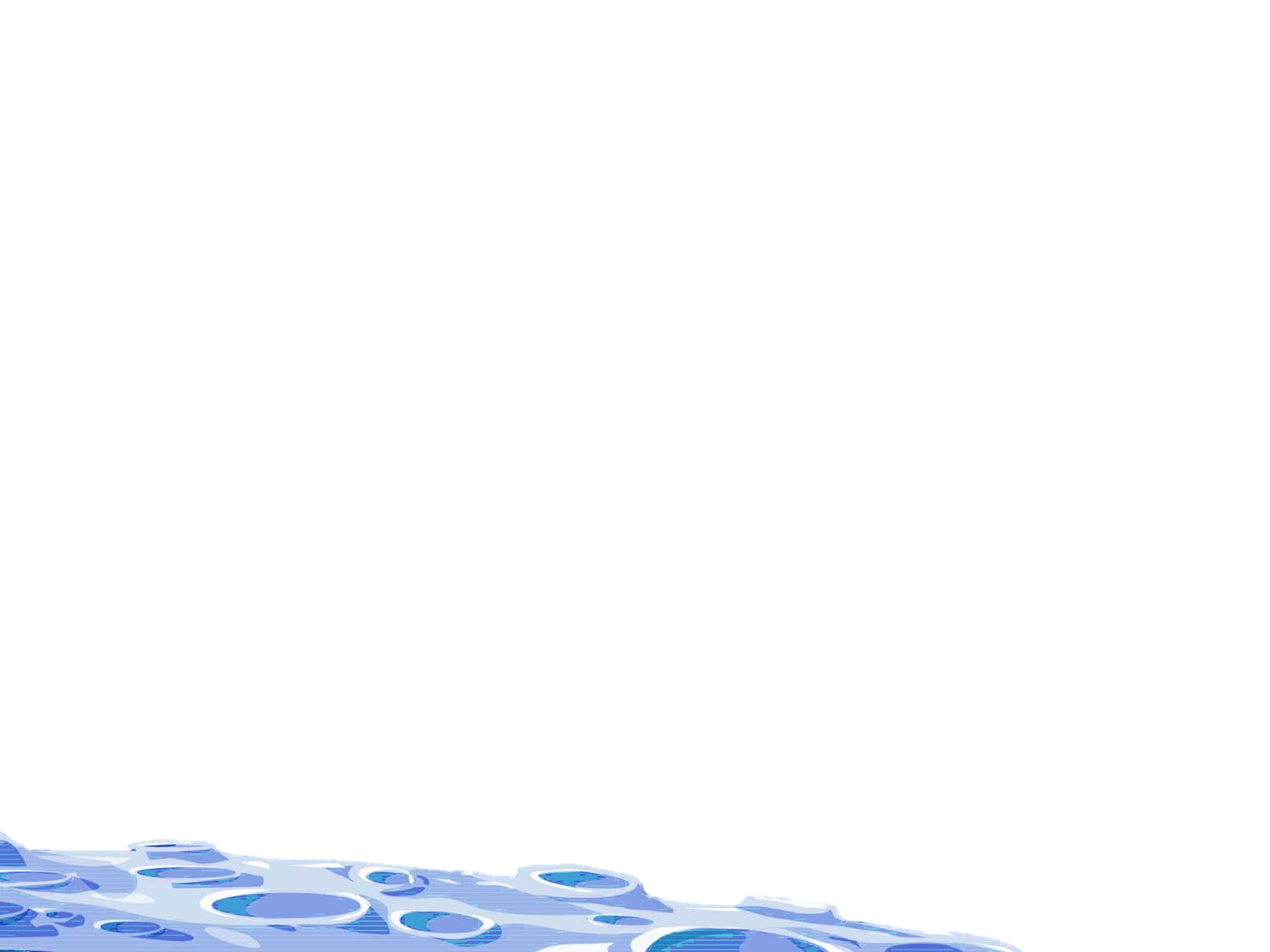 broken
damaged
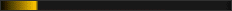 muddled
far
strange
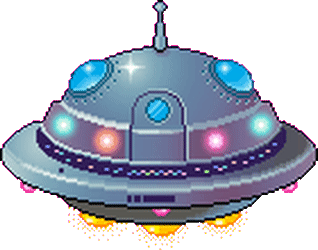 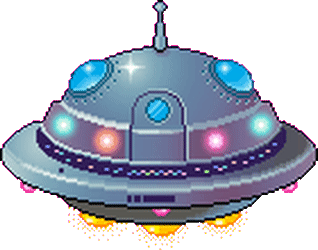 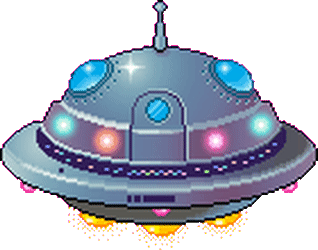 unusual
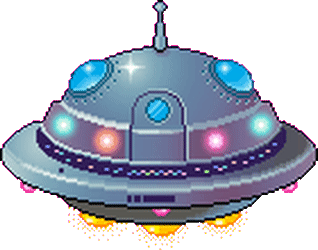 strong
lean
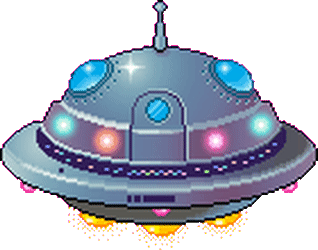 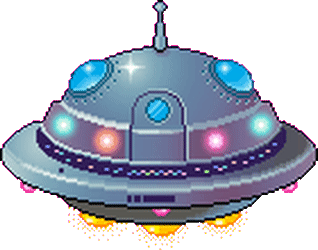 joyous
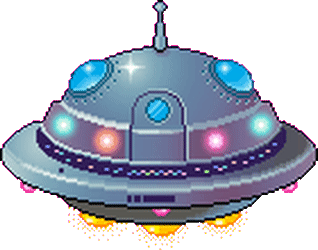 1/10
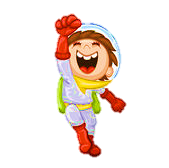 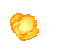 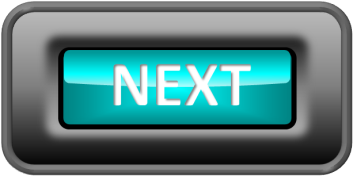 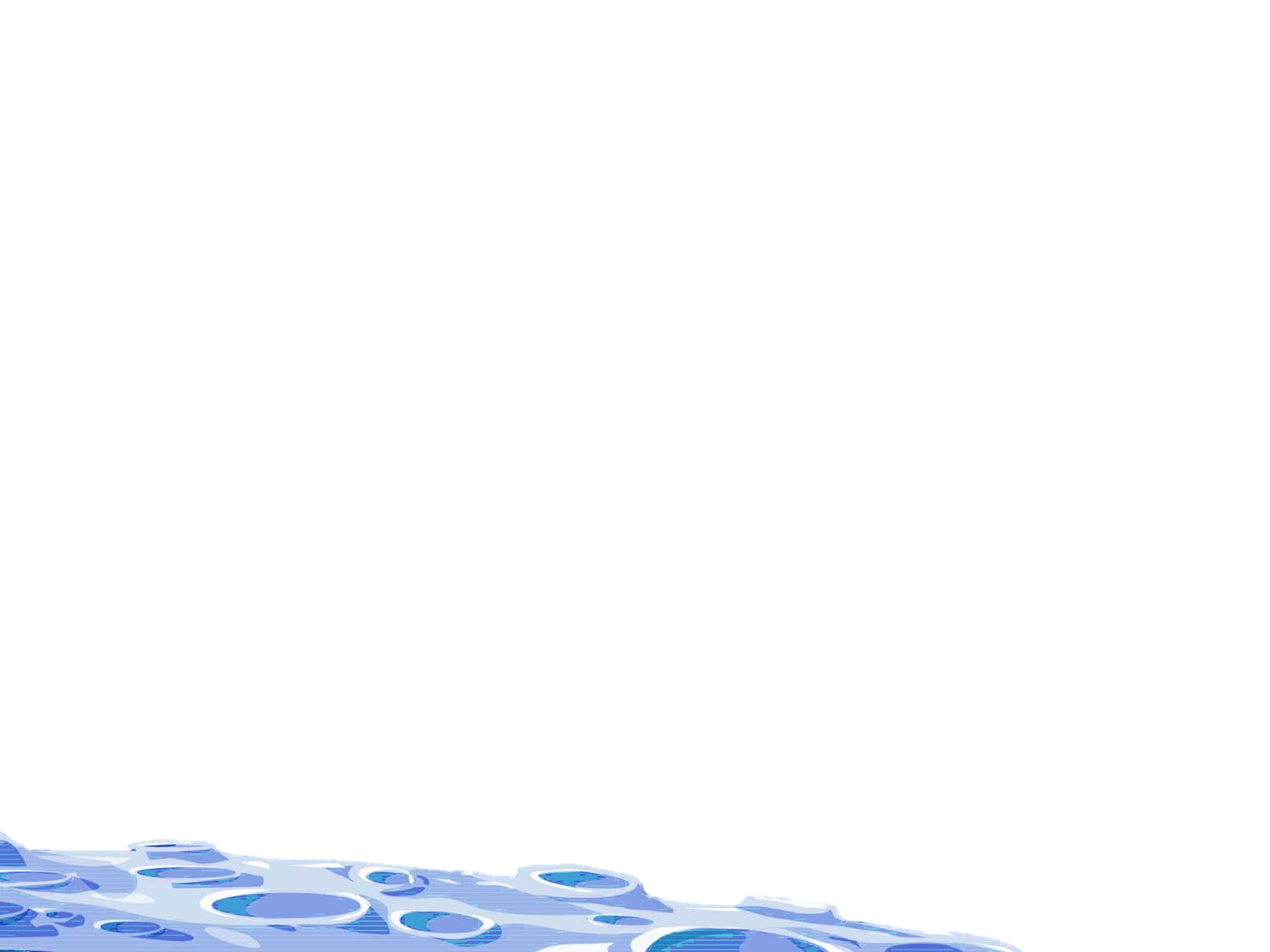 happy
joyous
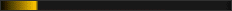 cute
obtuse
happy
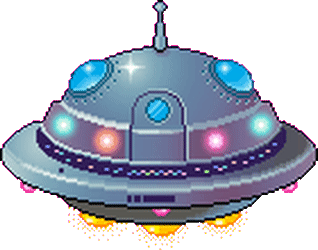 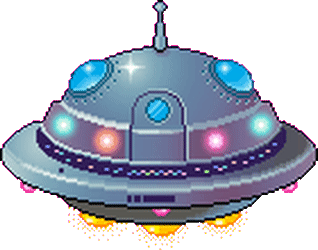 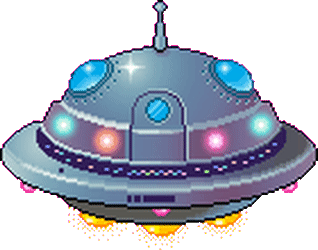 wrong
obese
disturbing
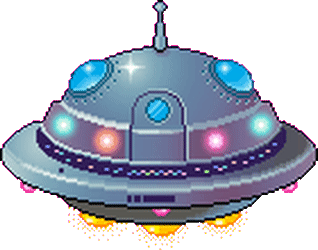 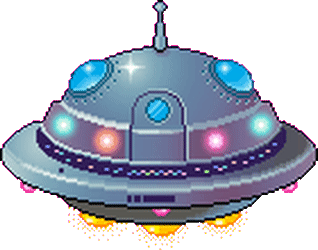 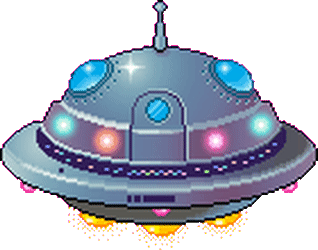 obscure
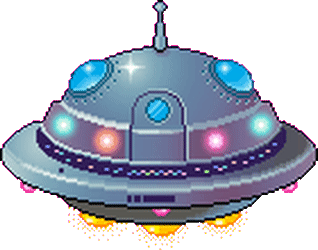 Last question!
1/10
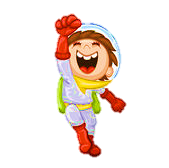 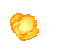 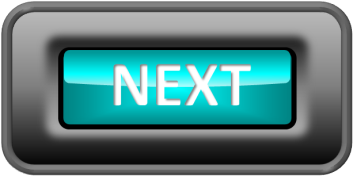 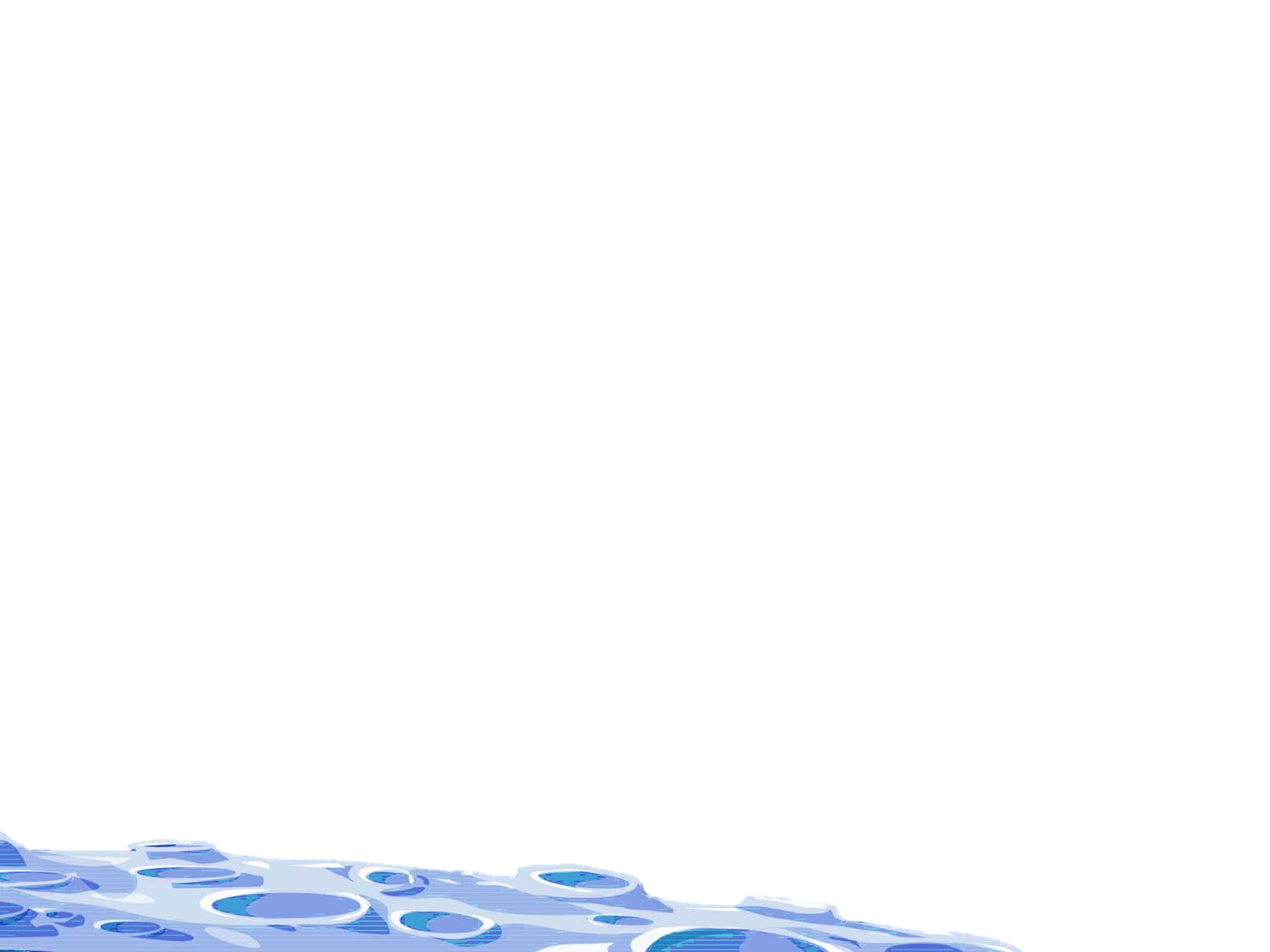 unknown
obscure
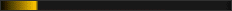 You win!